What were we doing in 2A?
Geometry Mathematical Reflection 2A
Habits and Skills
Name corresponding parts of congruent figures.
Use triangle congruence postulates to show that two triangles are congruent.
Make logical inferences to draw conclusions about congruence.
DHoM
Vocabulary and Notation
Geometric figures v. numbers
Numbers are EQUAL
Geometric figures are CONGRUENT
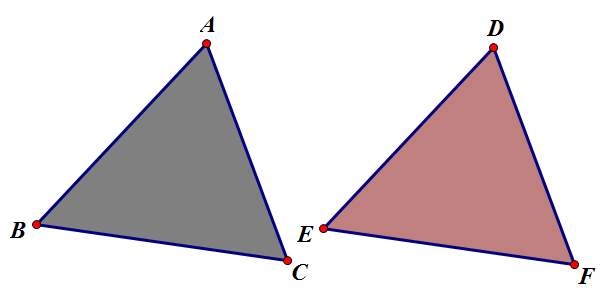 Tick marks
Tick marks are very useful because you can say, “These two segments are congruent,” without actually measuring the lengths.
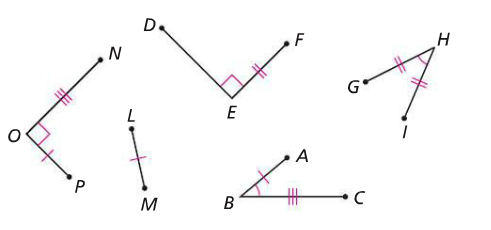 The Triangle Congruence Postulates
Two triangles are congruent if two triangles share the following triplets of congruent corresponding parts.
Angle-Side-Angle (ASA)
Side-Angle-Side (SAS)
Side-Side-Side (SSS)
ASA
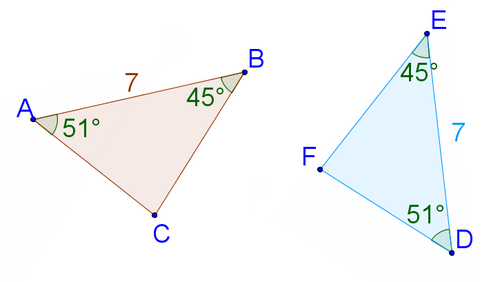 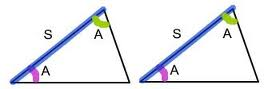 SAS
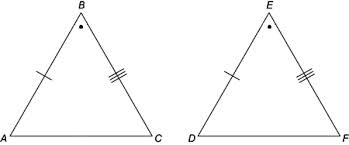 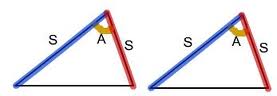 SSS
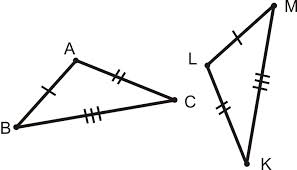 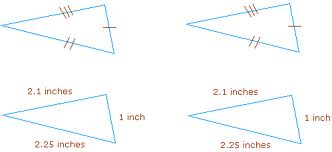 Discussion Question
What does it mean to say that two figures are congruent?
Discussion Question
Why is it important to keep track of corresponding parts in congruent figures.
Discussion Question
What are some ways to prove that two triangles are congruent?
Problem 1
Name the triangle congruence postulates.
Explain what each one means.
Draw a picture to illustrate each postulate.
Problem 2
Problem 3
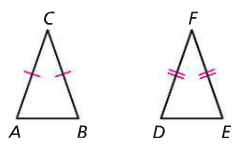 Problem 4
Problem 5
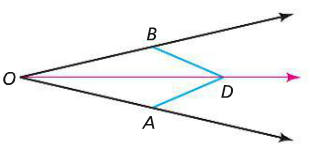 Are you ready for 2B?